Городищенского района
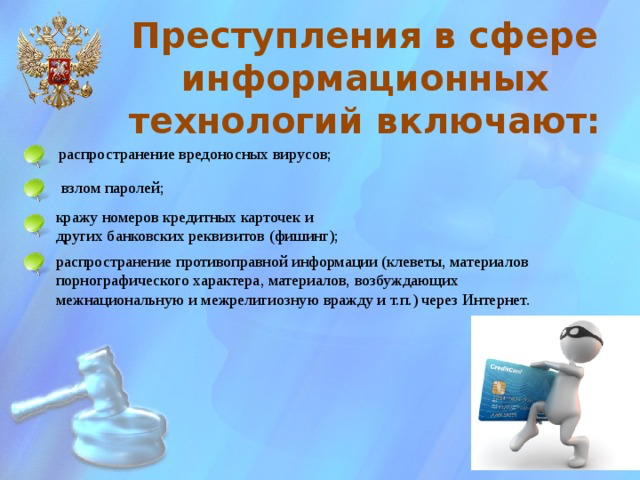 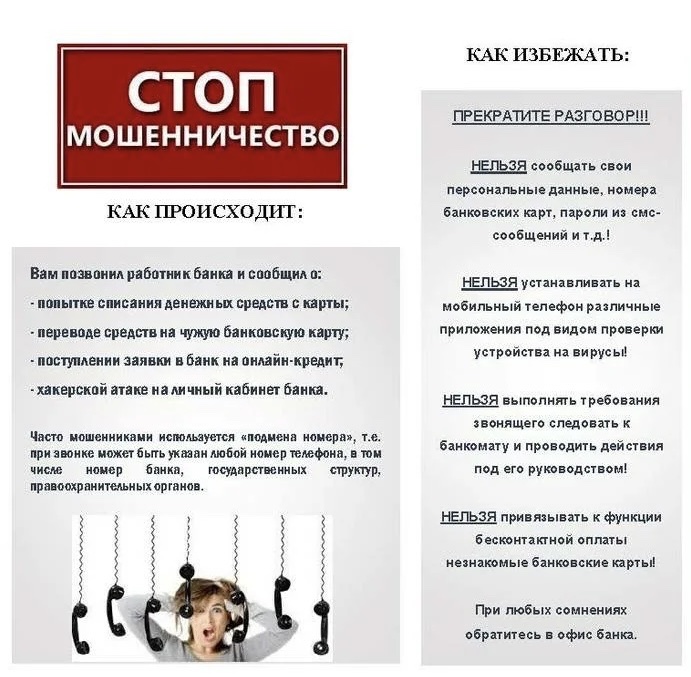 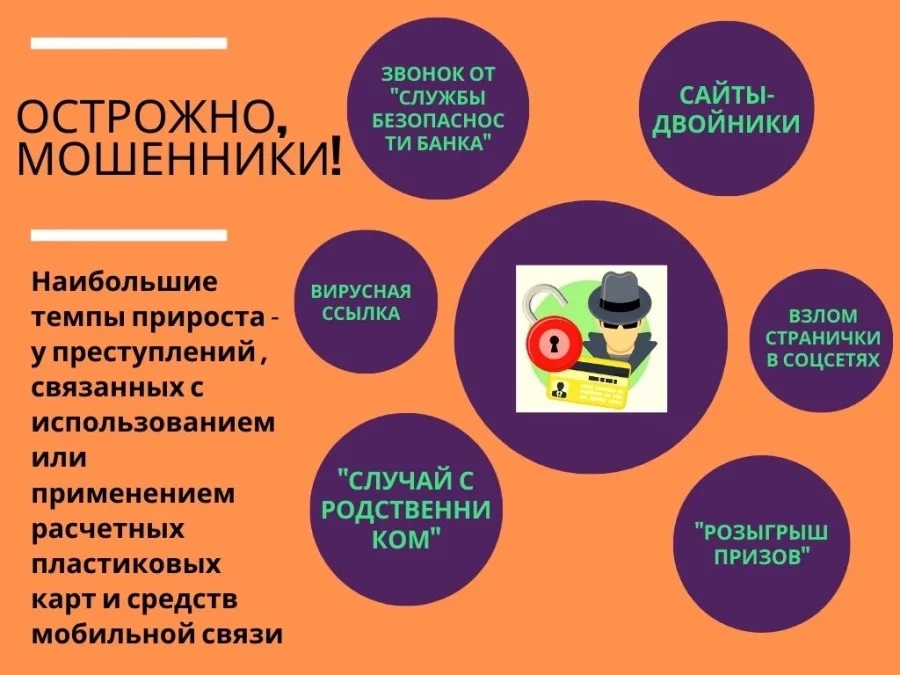